Listas Doblemente Ligadas
Tiene un apuntador adicional que nos ubica en el nodo Anterior
Gráficamente
15
17
Null
Null
8
7
15
07
Apuntador LI del primer nodo es Null
Apuntador LD del Último nodo es Null
Representación
LI
D
LD
Anterior = LI(X)
Siguiente= LD(X)
D = Dato(X)
Listas Doblemente Ligadas
Recorridos
DI
Null
A
2
2
F
15
22
G
Null
10
C
22
2
22
10
15
ID
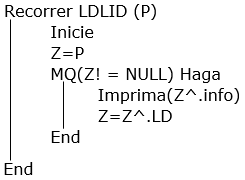 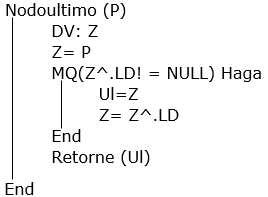 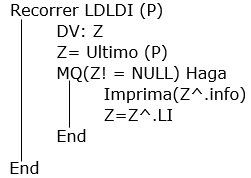 MQ (Z! = NULL) HAGA
IMPRIMA
P
Z
LD
P
Z
UL
IMPRIMA
P
Z
LI
2
22
15
null
A
C
F
g
10
2
22
15
null
10
10
2
22
15
10
2
22
15
NULL
10
22
2
10
Null
G
F
C
A
15
22
2
10
Null
10
Listas Doblemente Ligadas
Buscar
Null
A
2
2
F
15
22
G
Null
10
C
22
2
22
10
15
D
W
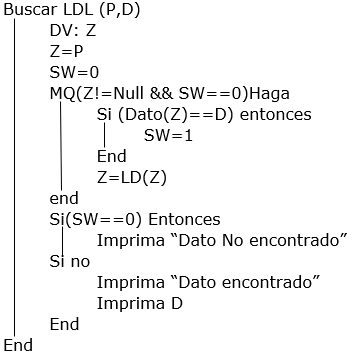 Prueba de Escritorio
Imprima
SW
P
D
Z
10
2
22
15
Null
0
DATO NO EXISTE
W
10
0
1
F
10
2
22
15
10
DATO ENCONTRADO
F
Operaciones con Listas Doblemente Ligadas
Dato
Ordenar
X
A
B
C
D
Null
B
2
2
D
15
Null
22
C
10
A
22
2
22
10
15
Prueba de Escritorio
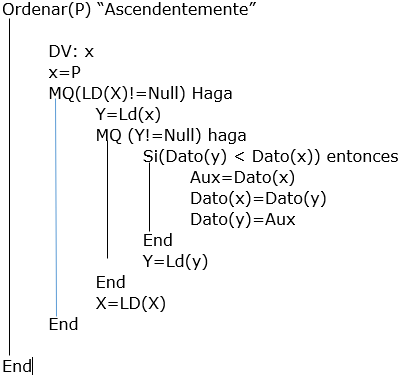 AUX
P
X
Y
2
22
15
NULL
22
15
NULL
15
Null
Null
B






D
10



2


22

15
Null
10
Y
Operaciones con Listas Doblemente ligadas
Insertar en listas ordenadas
Insertar al principio
Analizar los tres casos de inserción
Insertar en el Medio
Insertar al Final
Null
10
6
6
22
12
8
40
Null
2
16
8
6
8
2
12
P
Que pasa si necesitamos insertar el D=1
Buscar donde insertar debe decir que se insertará al principio
Bloque de Instrucciones
Dato(x)=D=1
LI(X)=LI(P)
LD(X)=P
LI(P)=X
P=X
18
P
X
Null
10
6
2
Null
1
2
Se pide nodo New(x)
P
18
Analizar los tres casos de inserción
Insertar en el Medio
Null
10
6
6
22
12
8
40
Null
2
16
8
6
8
2
12
P
Que pasa si necesitamos insertar el D=18
Se insertará en la mitad de la lista
Buscar donde insertar determina Y=6
Bloque de Instrucciones
-
-
Dato(x)=D=18
LI(X)=Y
LD(X)=LD(y)
LI(LD(Y))=X
LD(Y)=X
6
22
12
2
16
8
6
8
(Y)
LD(Y)
X
6
18
8
10
Se pide nodo New(x)
Analizar los tres casos de inserción
Insertar al Final
Null
10
6
6
22
12
8
40
Null
2
16
8
6
8
2
12
P
Que pasa si necesitamos insertar el D=44
Se insertará al final
Bloque de Instrucciones
-
(Y)
X
5
Dato(x)=D=44
LD(X)=LD(y)
LI(x)=y
LD(Y)=X
12
44
Null
8
40
NUll
5
12
Se pide nodo New(x)
Algoritmo para buscar a partir de donde insertar el nuevo nodo en listas doblemente ligadas
Se usa para determinar donde se insertará en la lista ordenada Ascendentemente
Null
10
6
6
22
12
8
40
Null
2
16
8
6
8
2
12
P
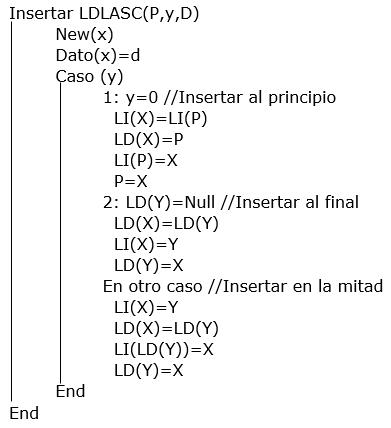 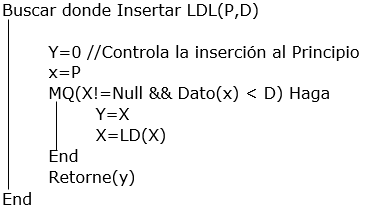 18
10
6
6
22
12
8
40
Null
2
16
8
6
8
2
12
P
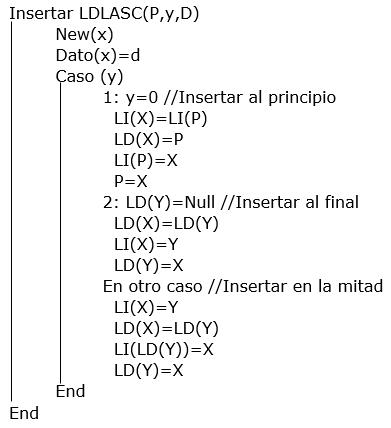 D
1
Prueba de Escritorio
-
X
P
D
Y
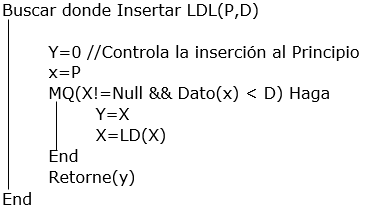 Prueba de Escritorio
X
P
Y
D
18
10
6
6
22
12
8
40
Null
2
16
8
6
8
2
12
P
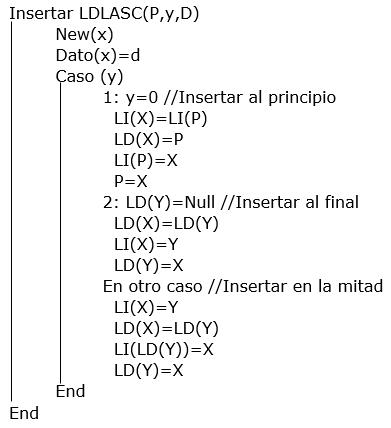 D
18
Prueba de Escritorio
-
X
P
D
Y
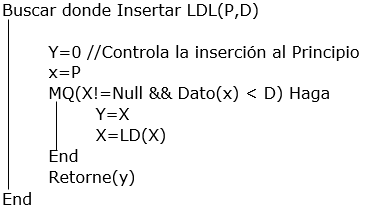 Prueba de Escritorio
X
P
Y
D
18
10
6
6
22
12
8
40
Null
2
16
8
6
8
2
12
P
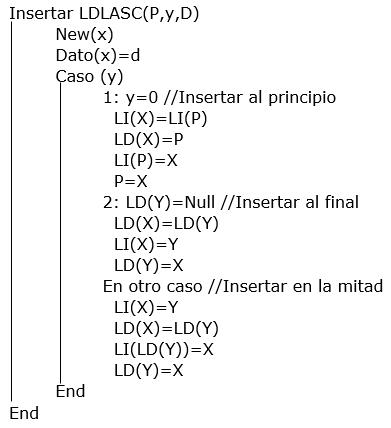 D
44
Prueba de Escritorio
-
X
P
D
Y
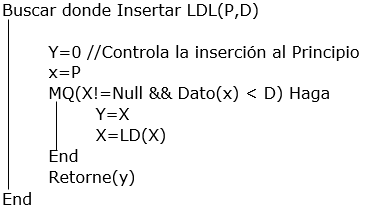 Prueba de Escritorio
X
P
Y
D
COMPROMISO
1-Investigar el Algoritmo para borrar con listas doblemente ligadas
Entregables:  *Los algoritmos
		    *Prueba de Escritorio
		    *Diseñar un programa en uno de los lenguajes que
		      manejen hasta el momento.